Послідовність проведення акредитації освітніх програм в НАЗЯВО
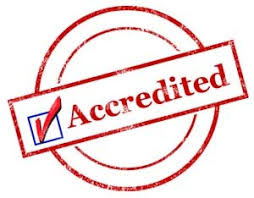 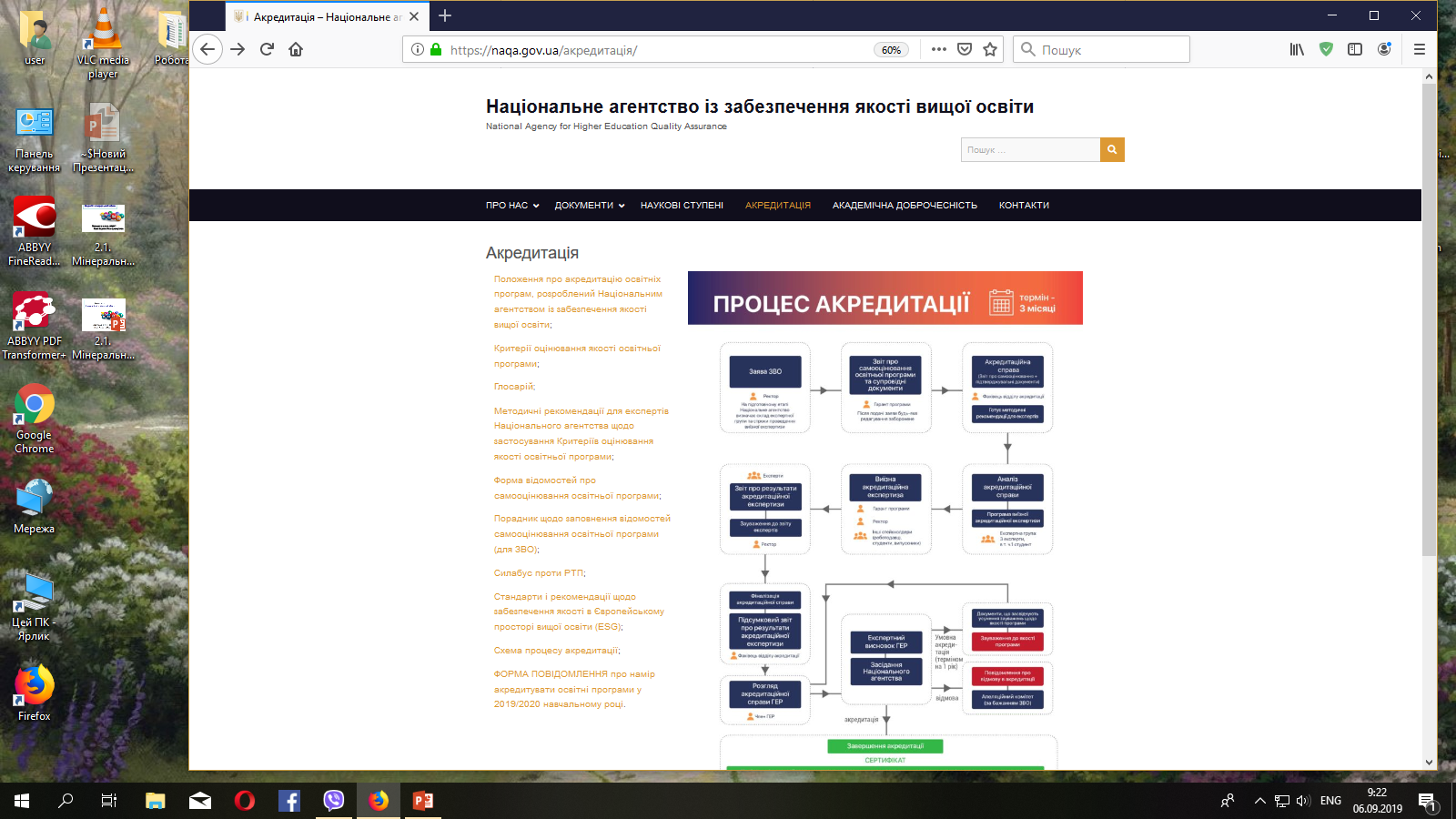 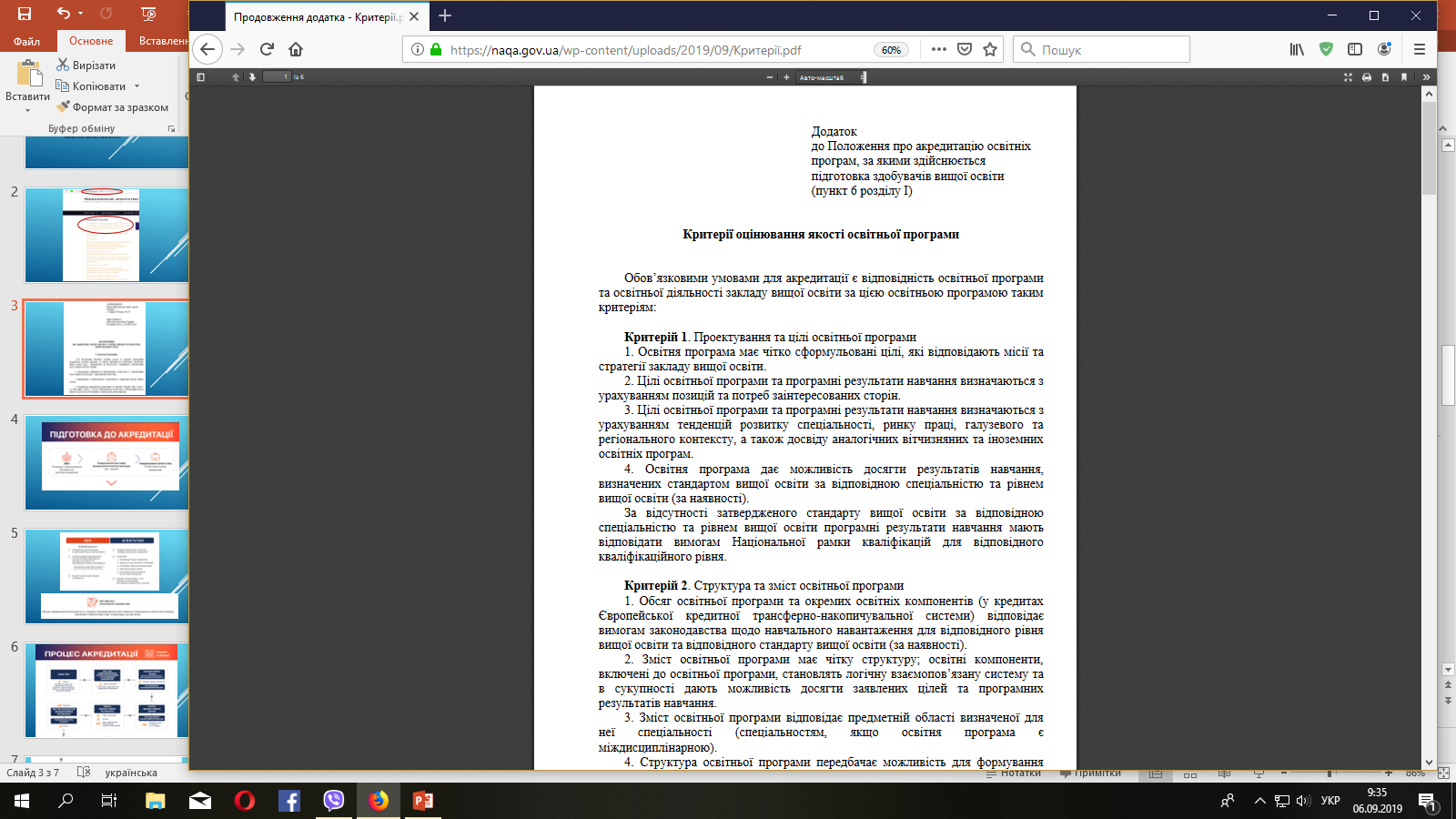 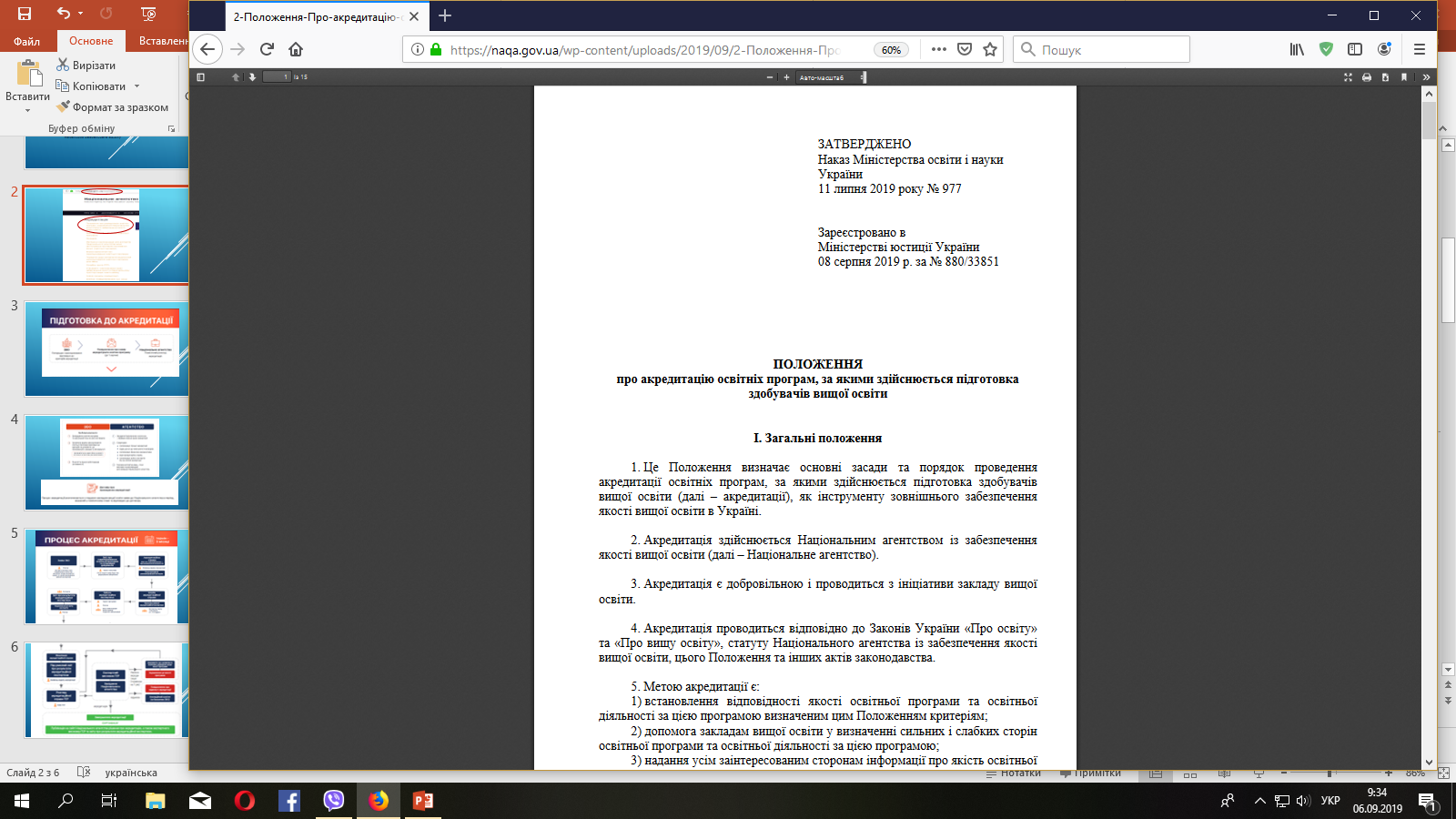 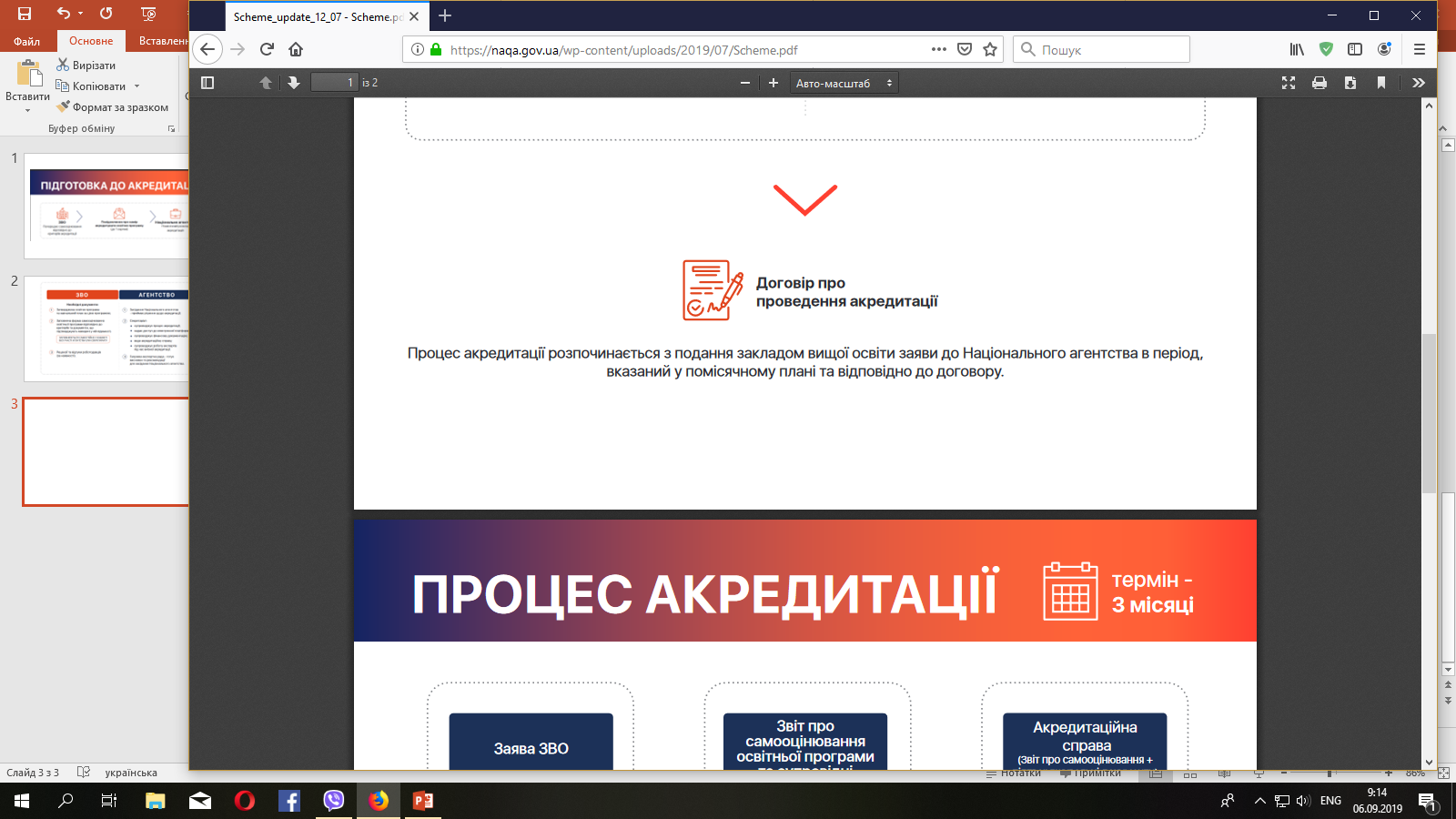 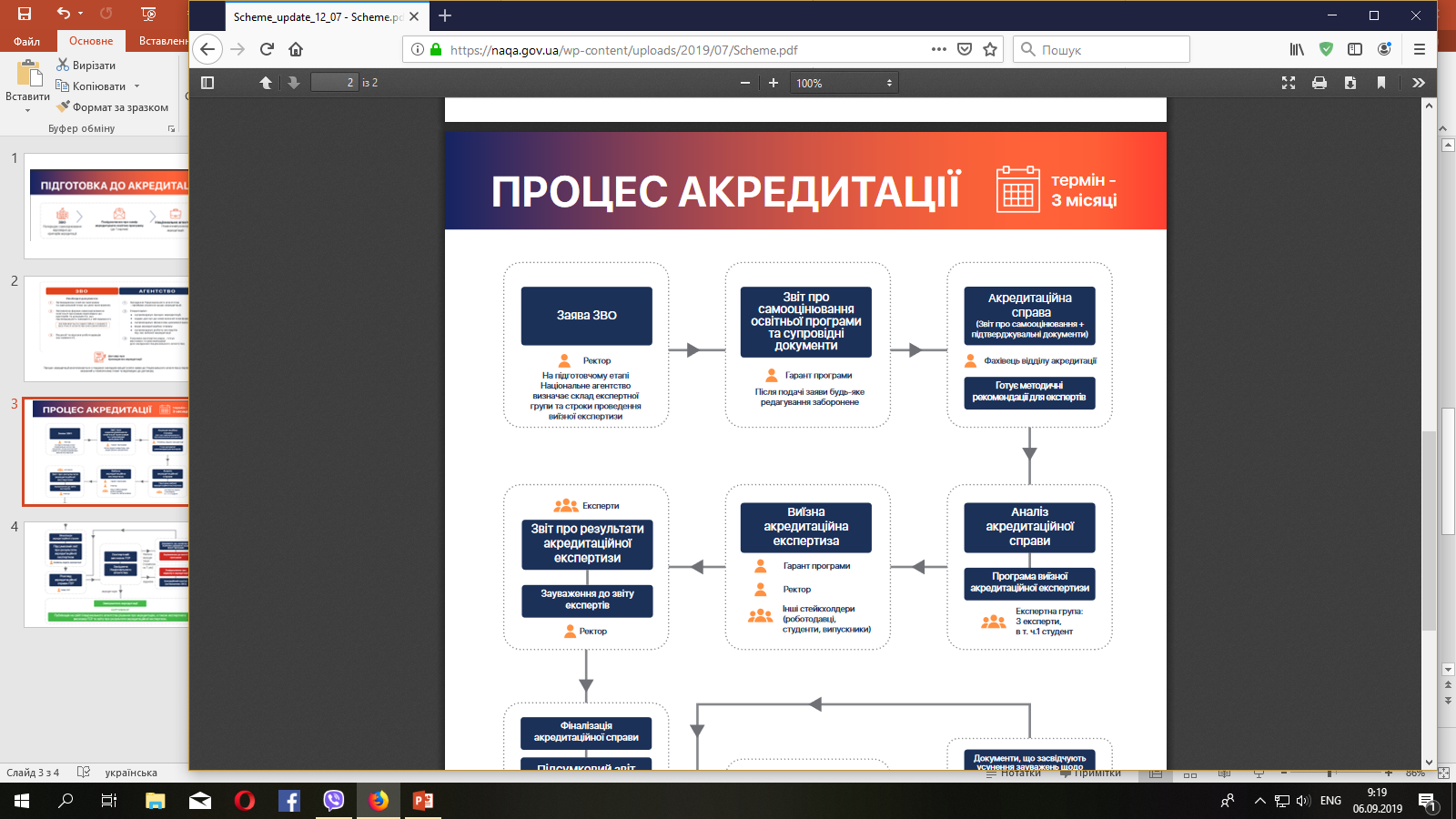 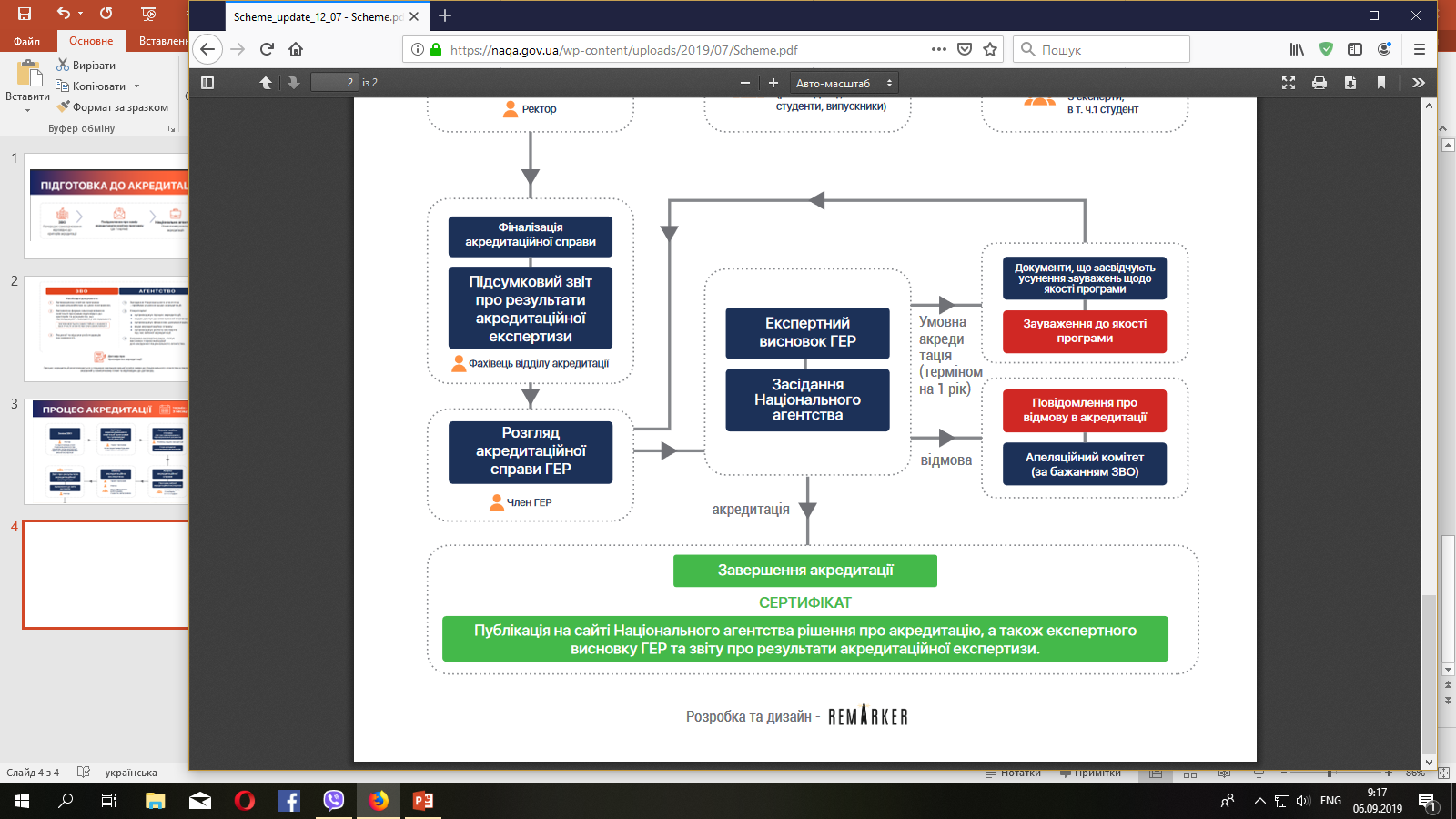 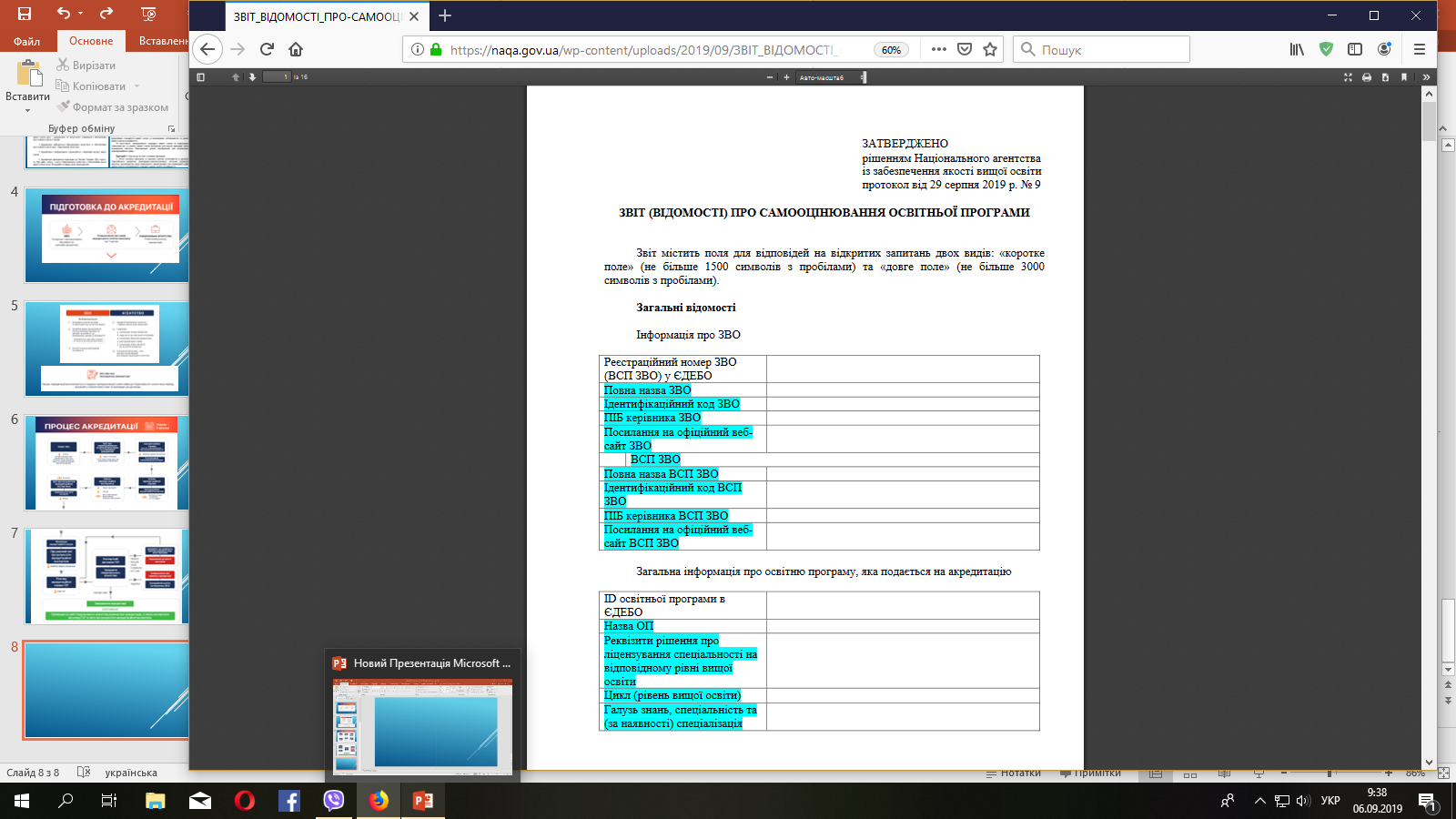 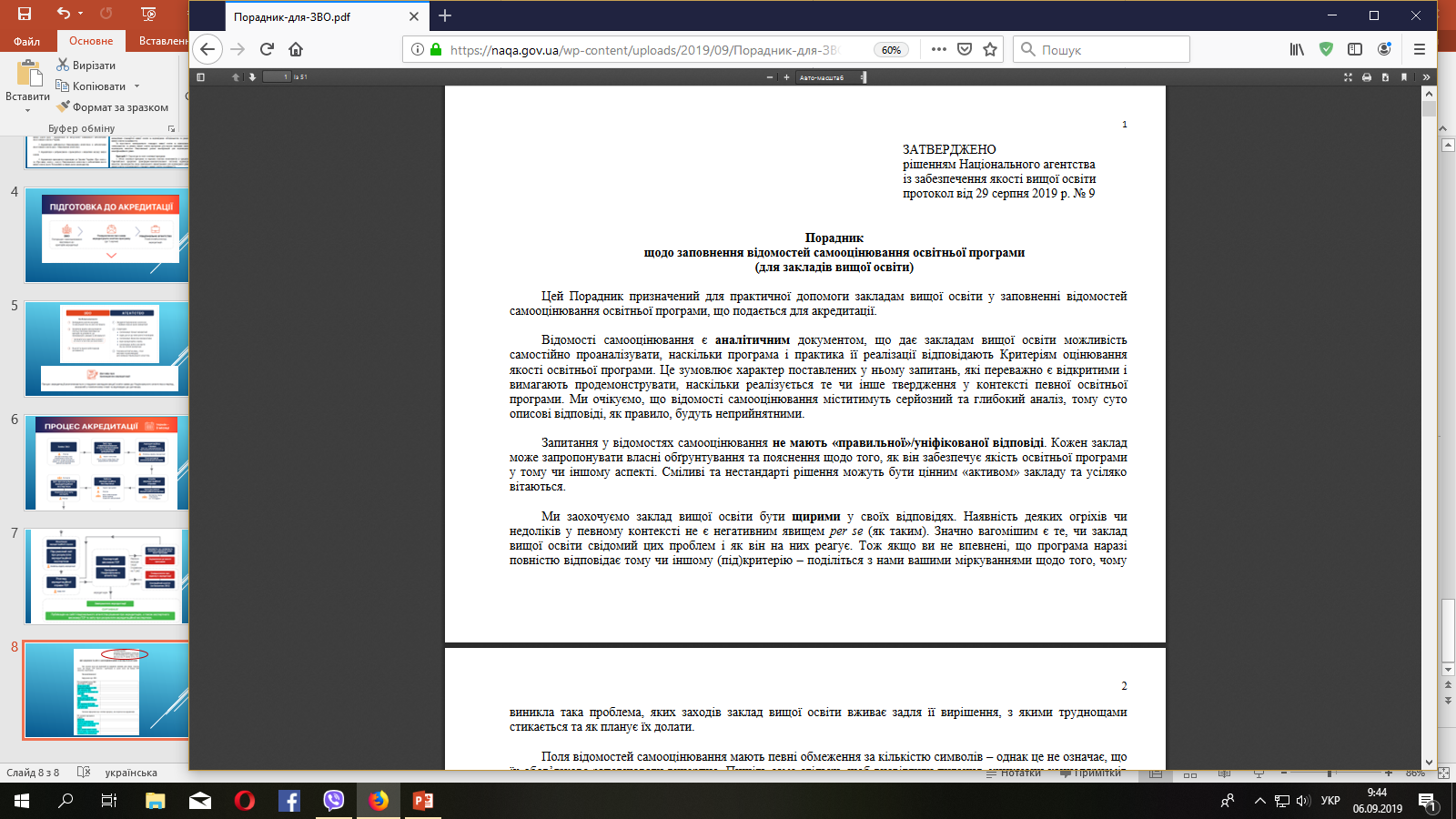